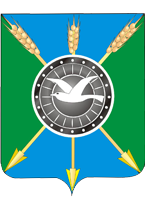 АДМИНИСТРАЦИЯ ОРДЫНСКОГО РАЙОНА

КОМИССИЯ ПО ПОДГОТОВКЕ ПРОЕКТОВ ПРАВИЛ ЗЕМЛЕПОЛЬЗОВАНИЯ И ЗАСТРОЙКИ СЕЛЬСКИХ ПОСЕЛЕНИЙ, ВОПРОСАМ ГРАДОСТРОИТЕЛЬСТВА И ЗЕМЕЛЬНЫХ ОТНОШЕНИЙ ОРДЫНСКОГО РАЙОНА НОВОСИБИРСКОЙ ОБЛАСТИ
Заявление № 2 от 02.03.2023
От Шкарбань Вероники Леонардовны
О предоставлении разрешения на отклонение от предельных параметров разрешенного строительства, реконструкции объектов капитального строительства
с. Спирино Спиринского
Ордынского района
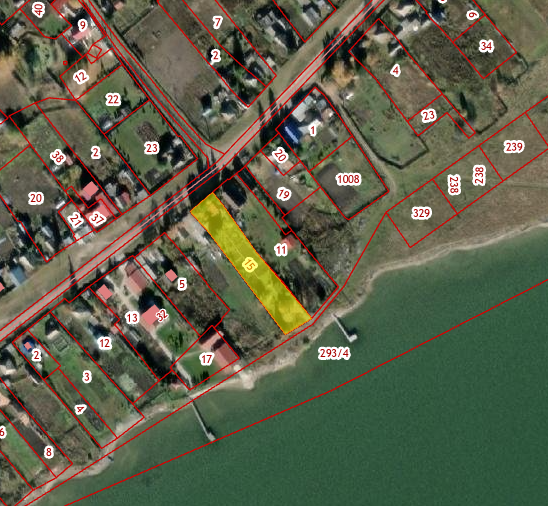 Предложение: О предоставлении разрешения на отклонение от предельных параметров разрешенного строительства, реконструкции объектов капитального строительства в части уменьшения минимального отступа от границ земельного участка с 3 метров до 1 метра со стороны земельного участка с кадастровым номером 54:20:022911:11 в целях строительства индивидуального жилого дома.
Кадастровый номер ЗУ: 54:20:022911:15
Площадь: 2166 кв.м.
Категория земель: Земли населенных пунктов
Разрешенное использование: Для ведения личного подсобного хозяйства
Местоположение: обл. Новосибирская, р-н Ордынский, с/с Спиринский, с. Спирино, ул. Ленина, дом 162
Публичные слушания назначены Постановлением Главы Ордынского района от 03.03.2023 № 244/89. Оповещение о назначении публичных слушаний было опубликовано в периодическом печатном издании органов местного самоуправления Ордынского района Новосибирской области «Ордынский Вестник» № 605 от 07.03.2023 и на официальном сайте администрации Ордынского района Новосибирской области в информационно-телекоммуникационной сети «Интернет» (http://ordynsk.nso.ru/page/2273).
Правила землепользования и застройки 
Спиринского сельсовета Ордынского района Новосибирской области
решение 30 сессии Совета депутатов Ордынского района от 19.12.2018 № 220
Фрагмент карты градостроительного 
зонирования
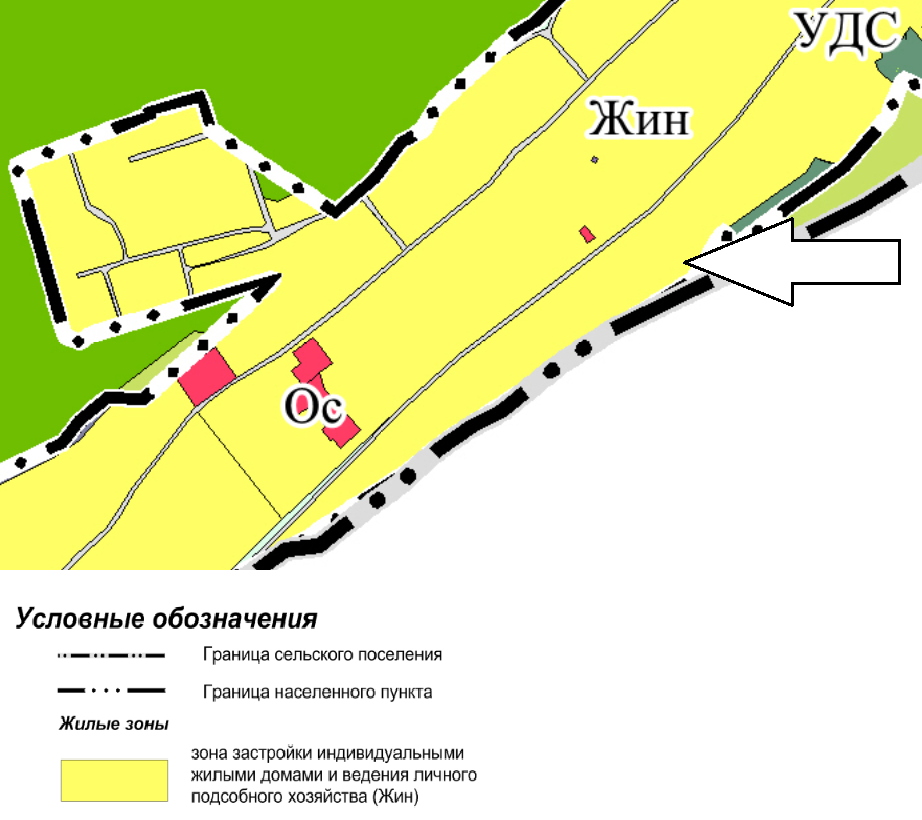 Предельные (минимальные и (или) максимальные) размеры земельных участков и предельные параметры разрешенного строительства, реконструкции объектов капитального строительства
Согласие владельца смежного участка 
(кадастровый номер земельного участка 54:20:022911:11)
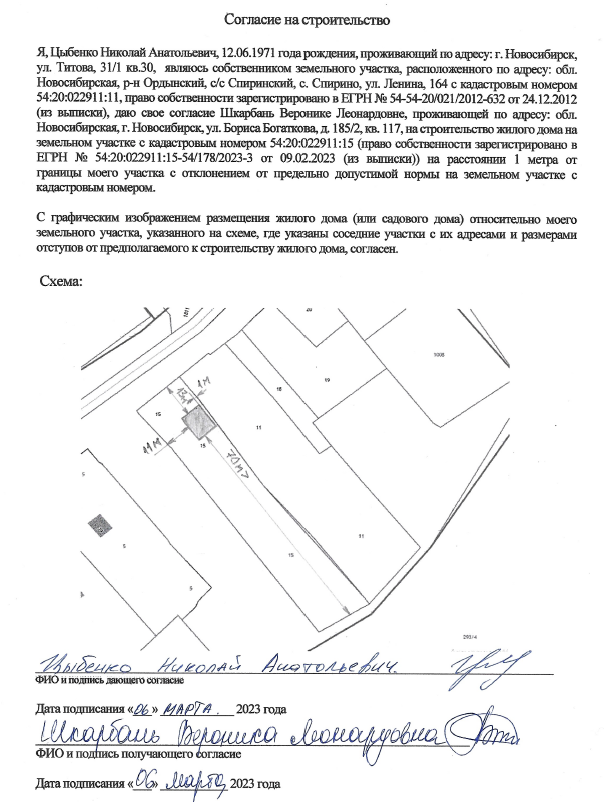 Решение: Рекомендовать предоставить разрешение на отклонение от предельных параметров разрешенного строительства, реконструкции объектов капитального строительства в части уменьшения минимального отступа от границ земельного участка с 3 метров до 1 метра со стороны земельного участка с кадастровым номером 54:20:022911:11 в целях строительства индивидуального жилого дома.
Спасибо за внимание!